Кам’янець-Подільський національний університет 
імені Івана Огієнка

Природничо-економічний факультет
Кафедра туризму та готельно-ресторанної справи
НАВЧАЛЬНА ПРАКТИКА В ТУРИСТИЧНИХ ЗАКЛАДАХ ТА ГОТЕЛЬНО-РЕСТОРАННИХ КОМПЛЕКСАХ
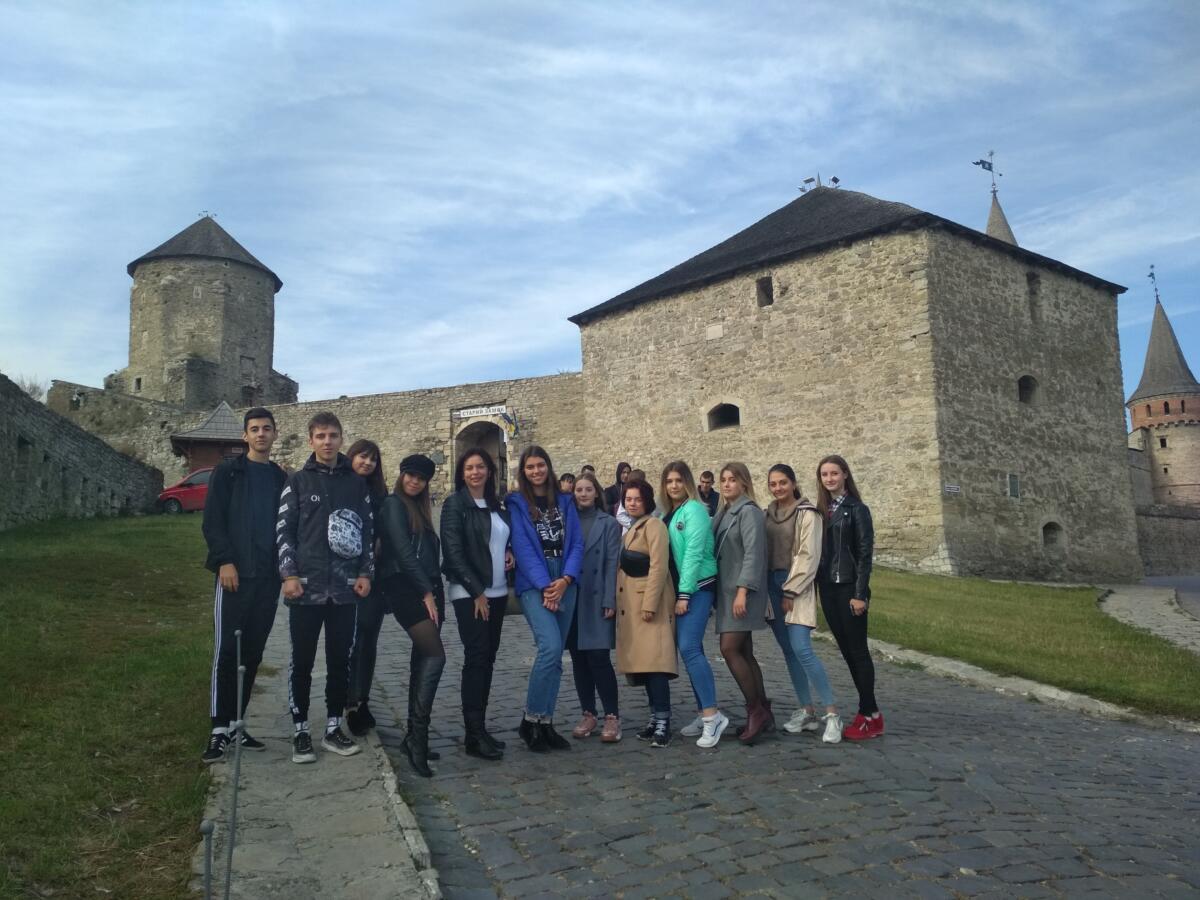 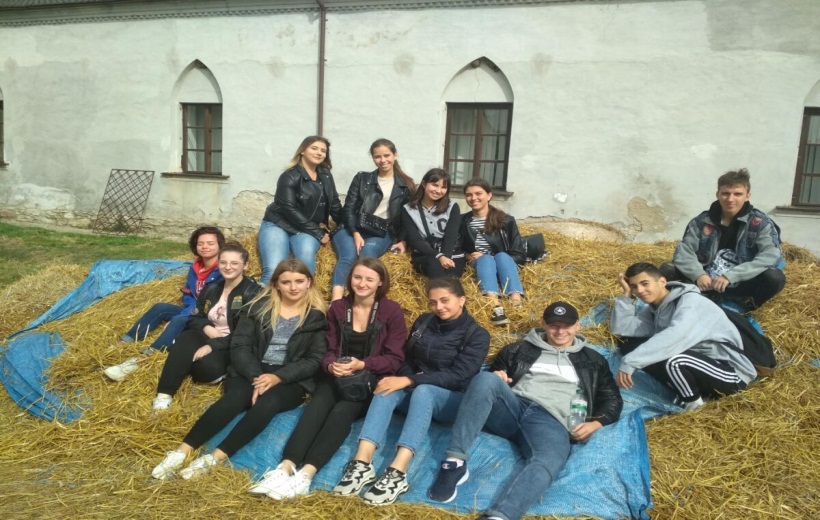 СВЯТКУВАННЯ ВСЕСВІТНЬОГО ДНЯ ТУРИЗМУ НА ПРИРОДНИЧО-ЕКОНОМІЧНОМУ ФАКУЛЬТЕТІ
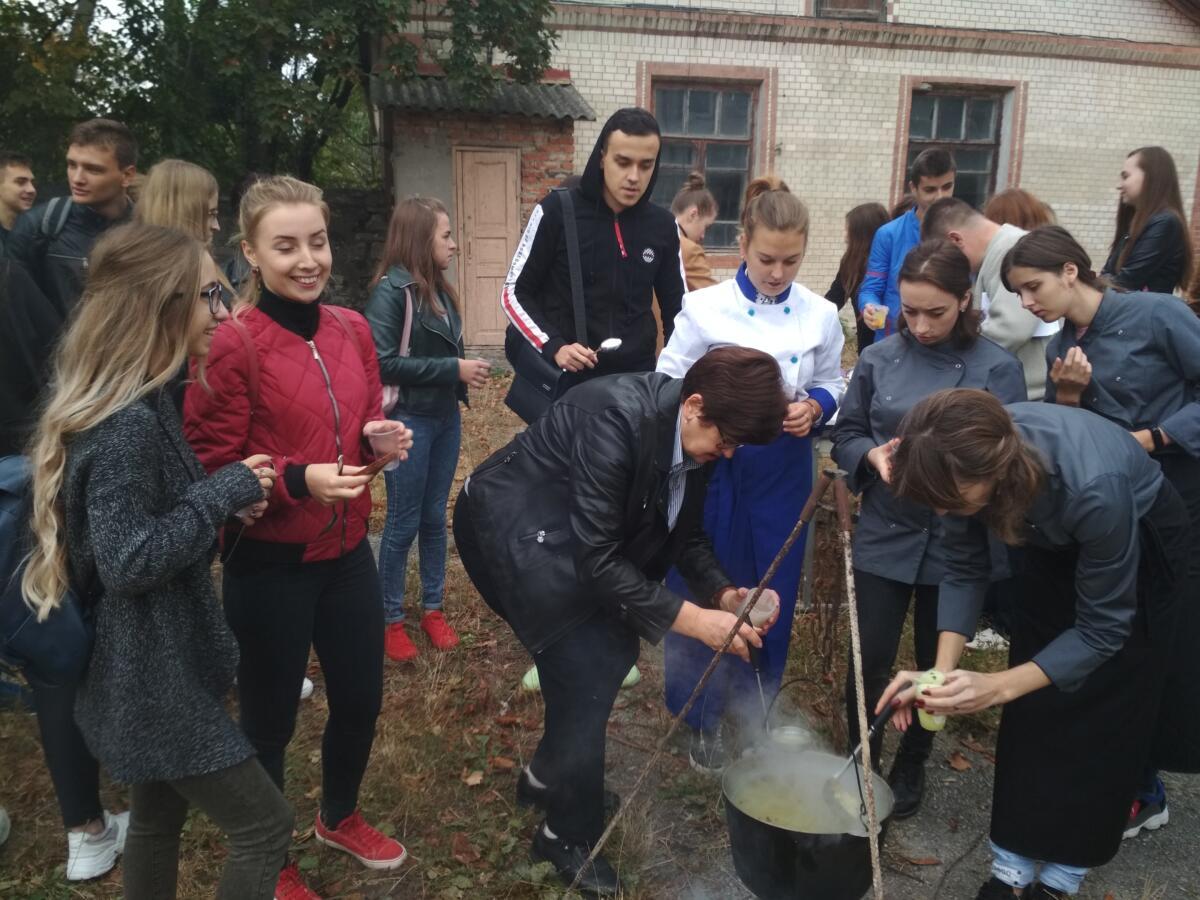 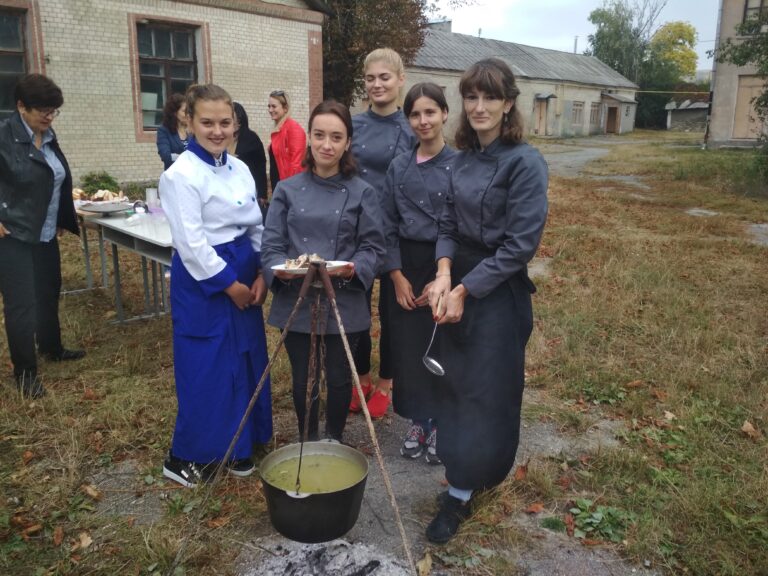 УЧАСТЬ СТУДЕНТІВ КАФЕДРИ У ЗАХОДАХ МІСТА З НАГОДИ ВСЕСВІТНЬОГО ДНЯ ТУРИЗМУ
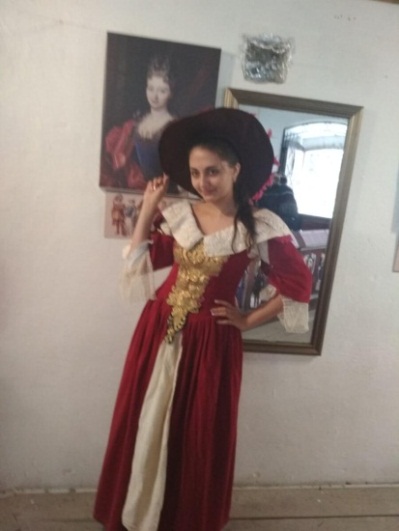 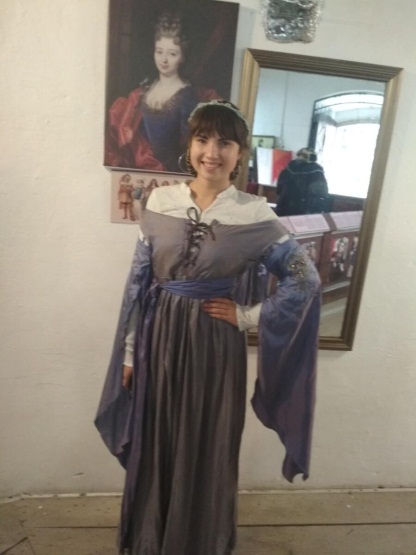 ВІДКРИТТЯ ТУРИСТИЧНОГО СЕЗОНУ  «КАМ’ЯНЕЦЬ НА ПОДІЛЛІ – УКРАЇНСЬКИЙ КОЛОРИТ»
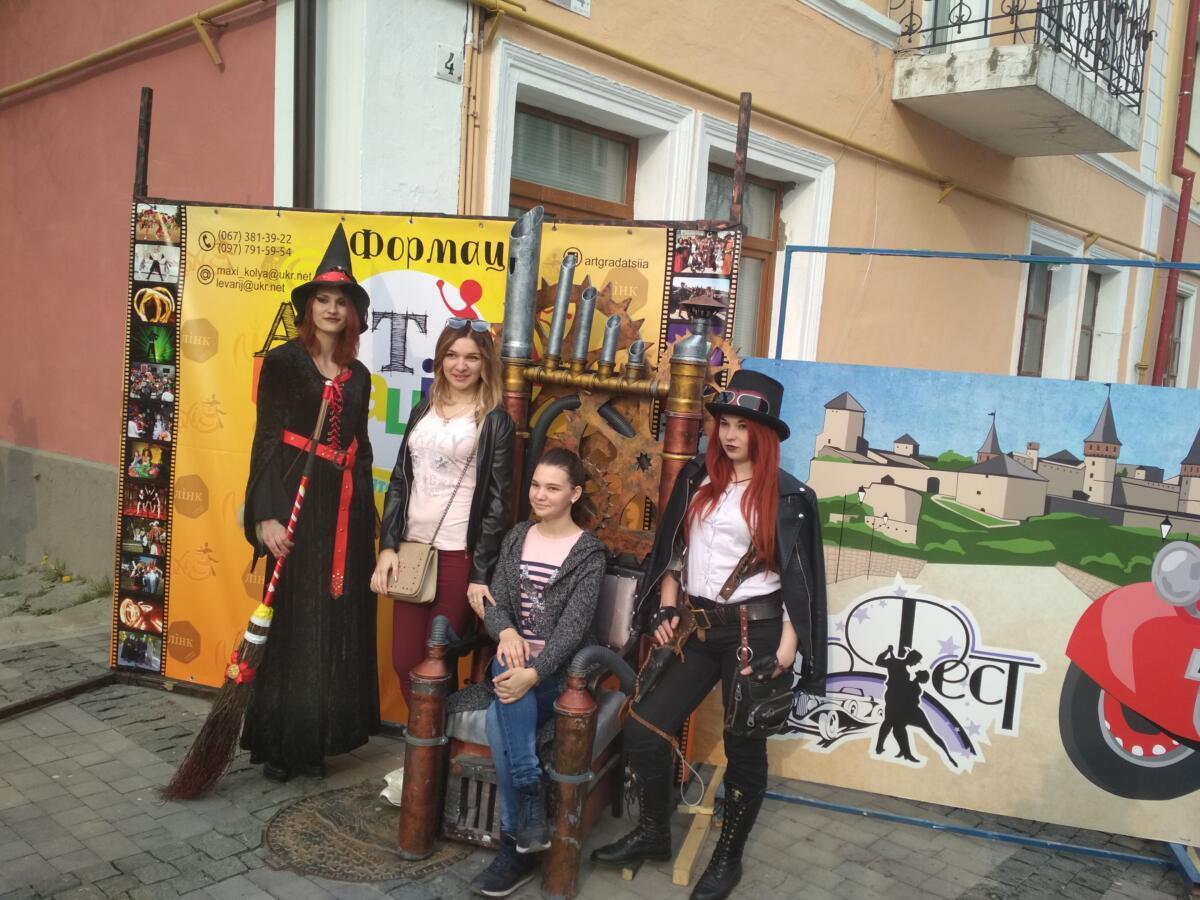 ТУРИСТИЧНИЙ ФОРУМ В РАМКАХ ОФІЦІЙНОГО ВІДКРИТТЯ ТУРИСТИЧНОГО СЕЗОНУ «КАМ’ЯНЕЦЬ НА ПОДІЛЛІ – УКРАЇНСЬКИЙ КОЛОРИТ».
МІЖНАРОДНИЙ КОНКУРС РЕСТОРАННИХ ТЕХНОЛОГІЙ «Best Cook Fest – 2019»  ТВК «Сонячна Долина»
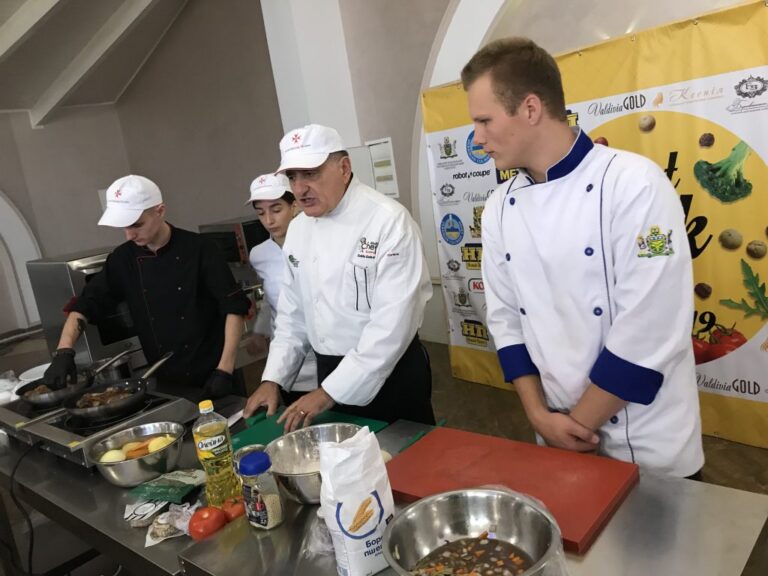 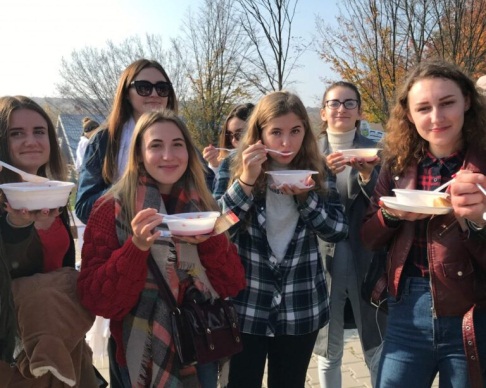 ПОЄДНАННЯ ТЕОРІЇ І ПРАКТИКИ ДЛЯ СТУДЕНТІВ КАФЕДРИ ТУРИЗМУ ТА ГОТЕЛЬНО-РЕСТОРАННОЇ СПРАВИ
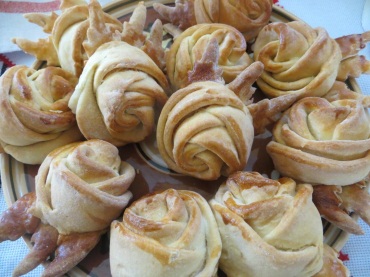 Участь в міжнародному  фестивалі ресторанних технологій «BestCookFest-Podillia». Серед конкурсантів  – гості з різних куточків України, а також Хорватії, Македонії, Греції, Туреччини, Молдови, Саудівської Аравії, Словенії, Маврикій, Ізраїлю, Албанії.
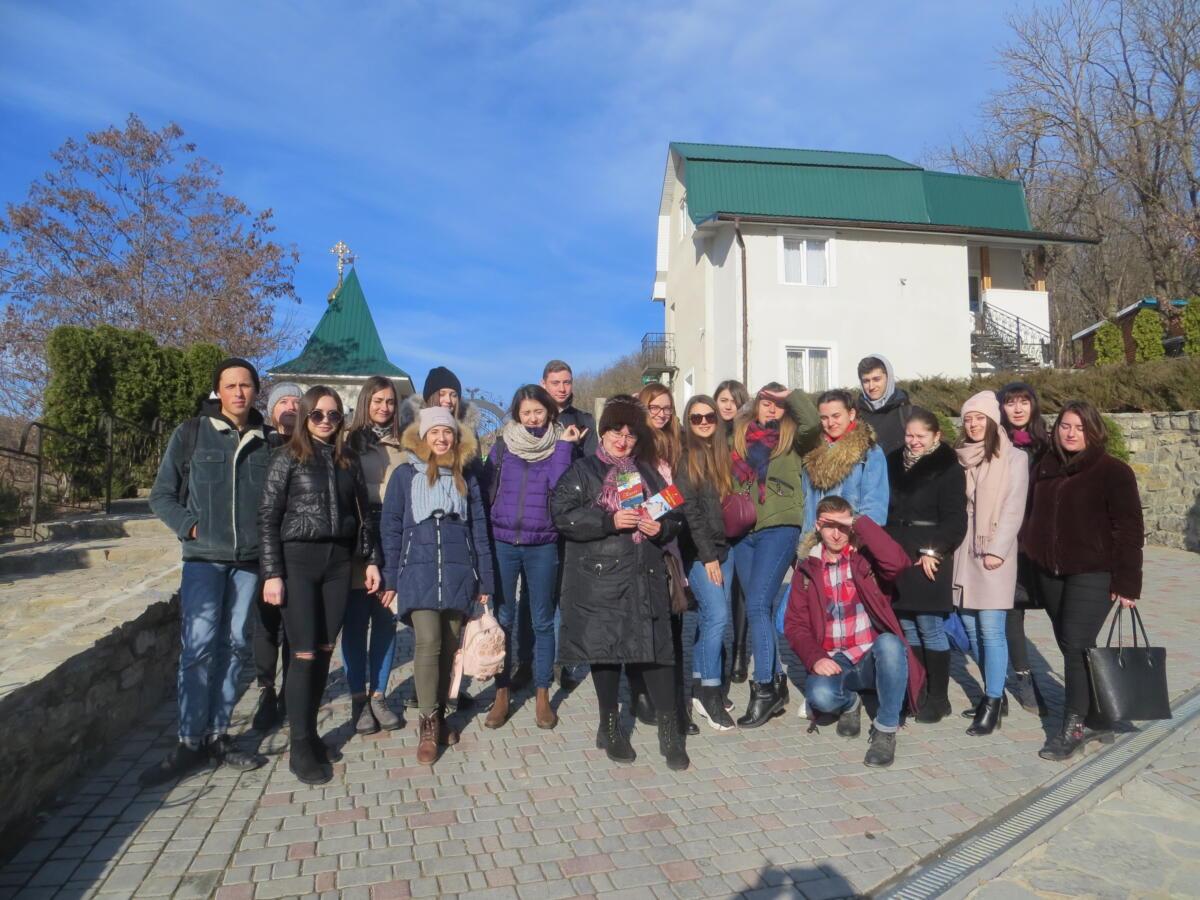 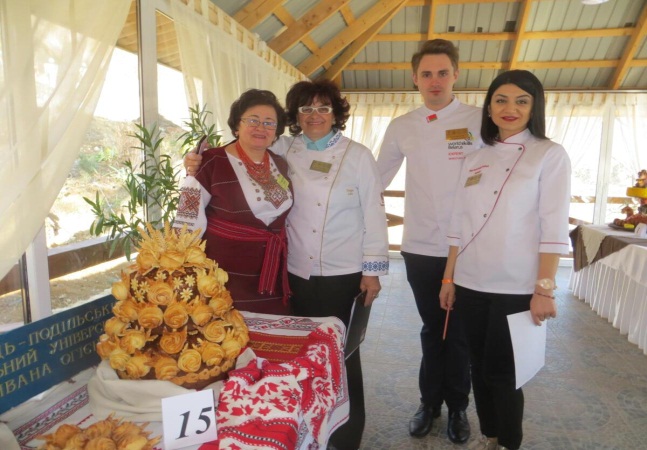 АНГЛОМОВНИЙ ЗАХІД ДЛЯ МАЙБУТНІХ ФАХІВЦІВ ТУРИСТИЧНОЇ ГАЛУЗІ
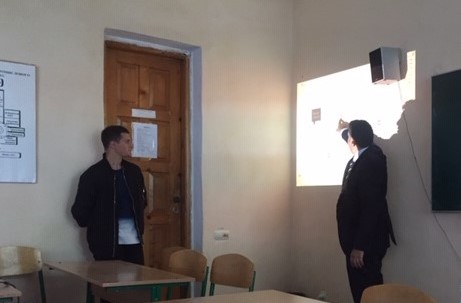 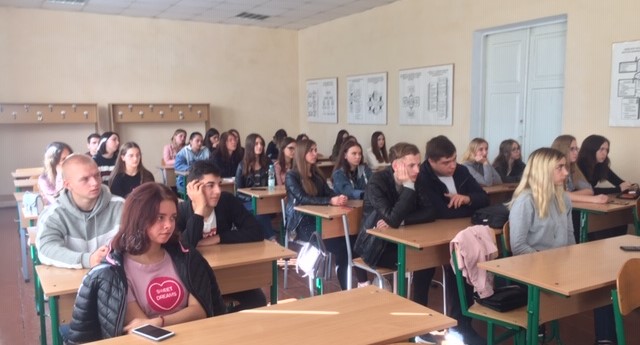 МІЖНАРОДНИЙ ОБМІН
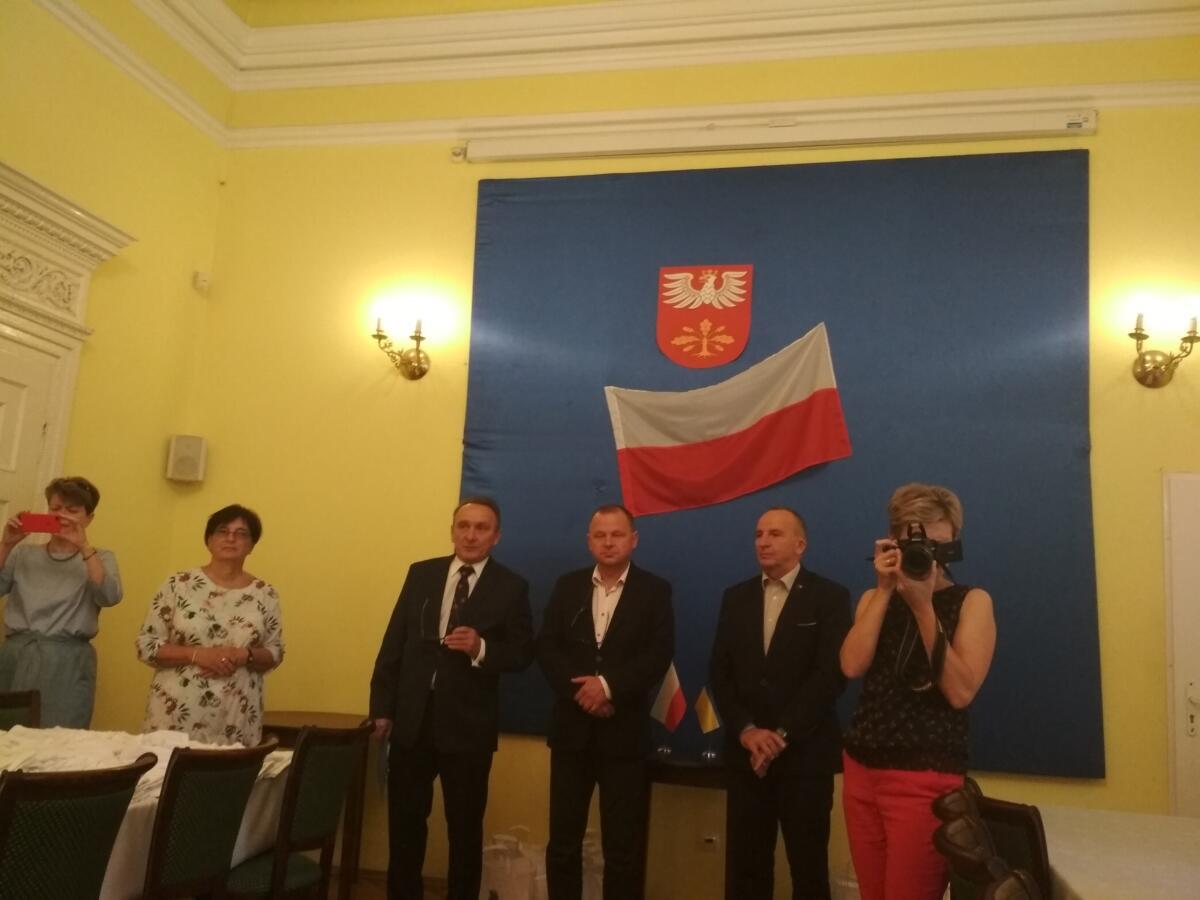 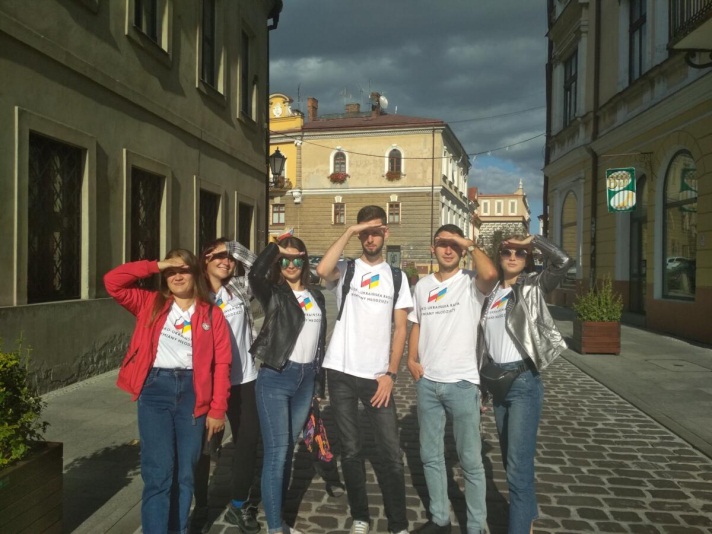 ТРЕНІНГИ У КАМ’ЯНЕЦЬ-ПОДІЛЬСЬКОМУ МІСЬКОМУ ЦЕНТРІ ЗАЙНЯТОСТІ ДЛЯ СТУДЕНТІВ КАФЕДРИ
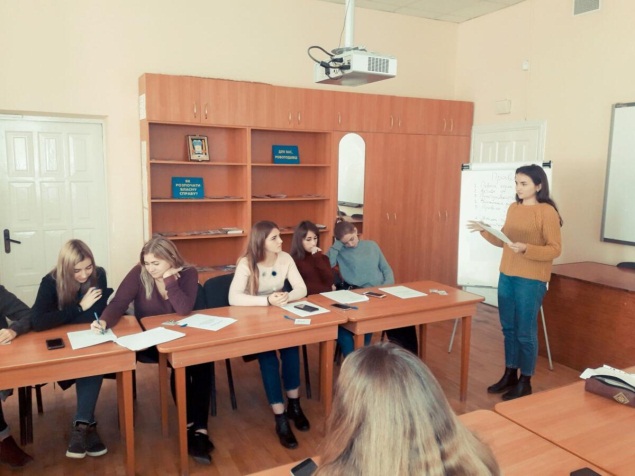 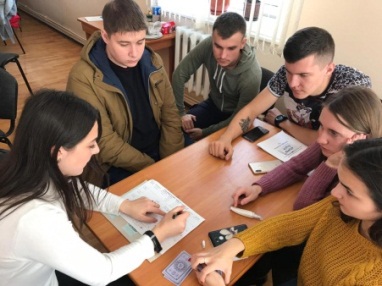 МАЙСТЕР-КЛАС З ПРИГОТУВАННЯ СУШІ
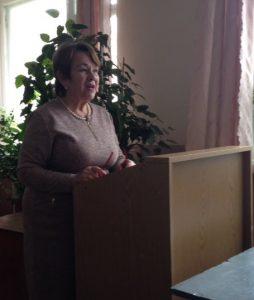 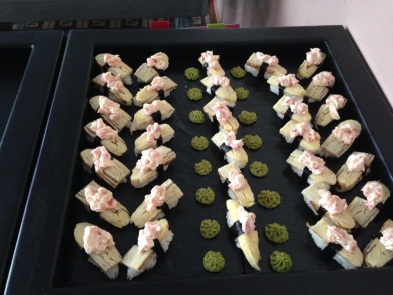 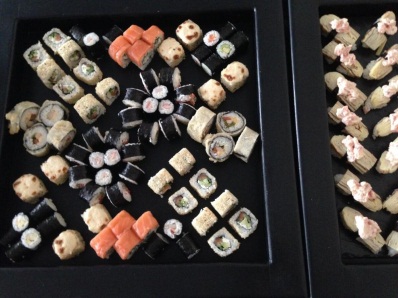 МАЙСТЕР-КЛАС З ОРГАНІЗАЦІЇ ДИТЯЧОЇ ТАНЦЮВАЛЬНОЇ АНІМАЦІЇ З ДИСЦИПЛІНИ «ОРГАНІЗАЦІЯ ТУРИЗМУ: ОРГАНІЗАЦІЯ АНІМАЦІЙНОЇ ДІЯЛЬНОСТІ»
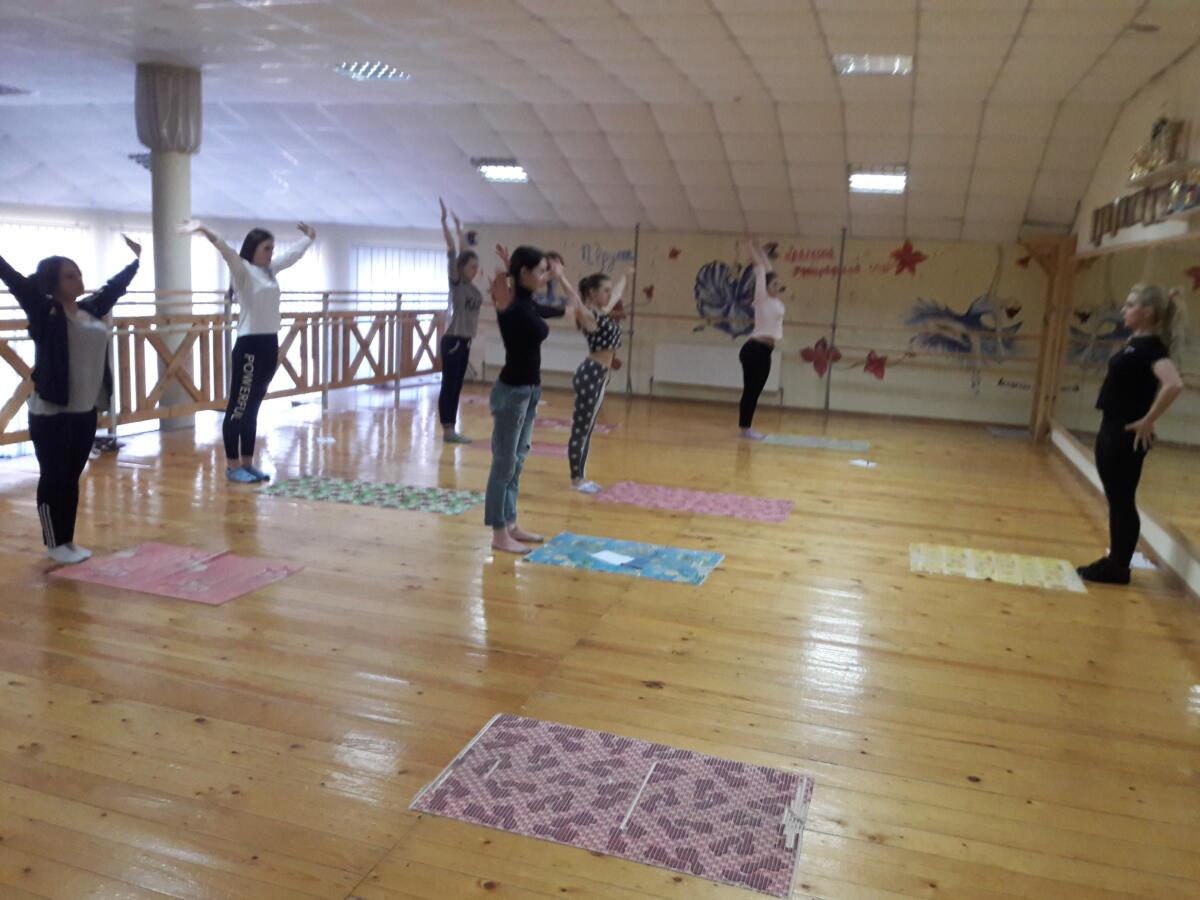 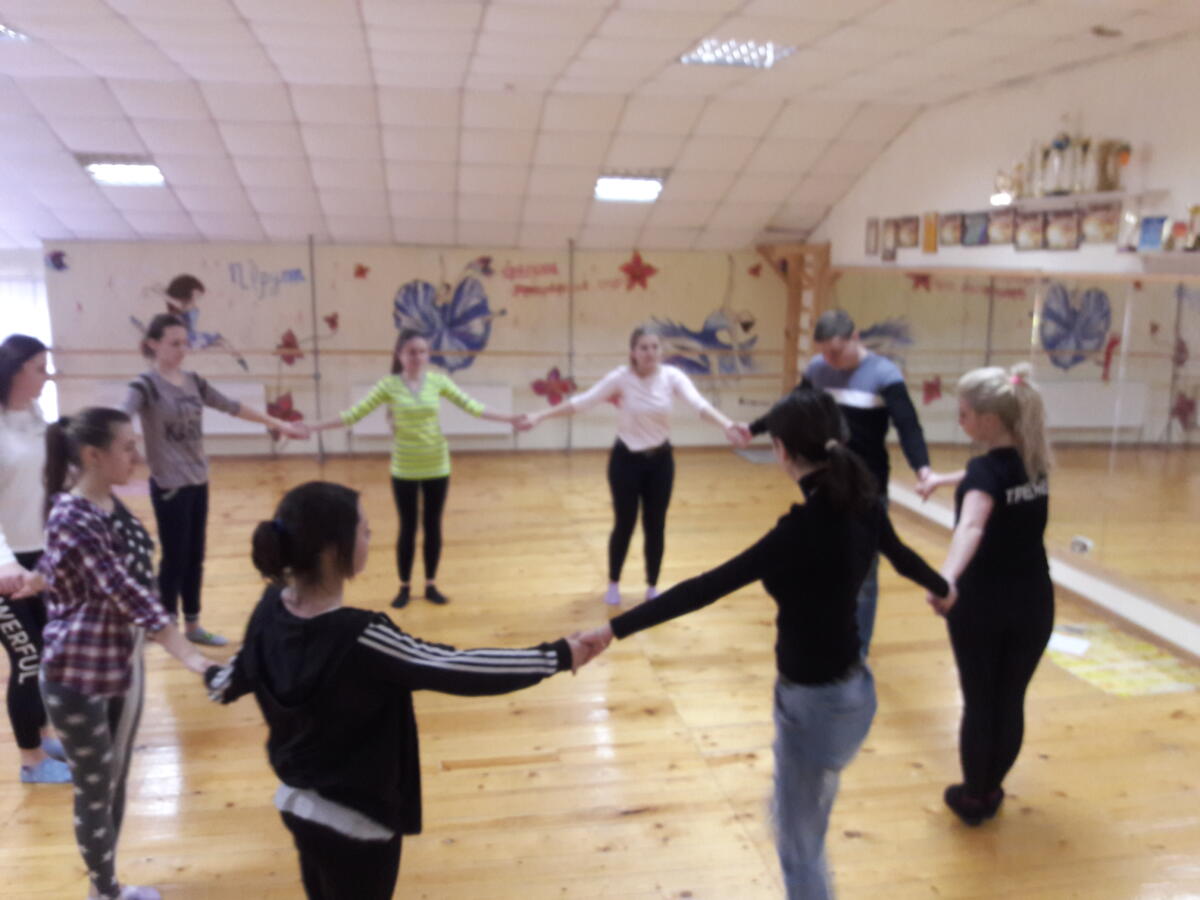 Екскурсія до Берліну
У дворі польського національного банку. Варшава